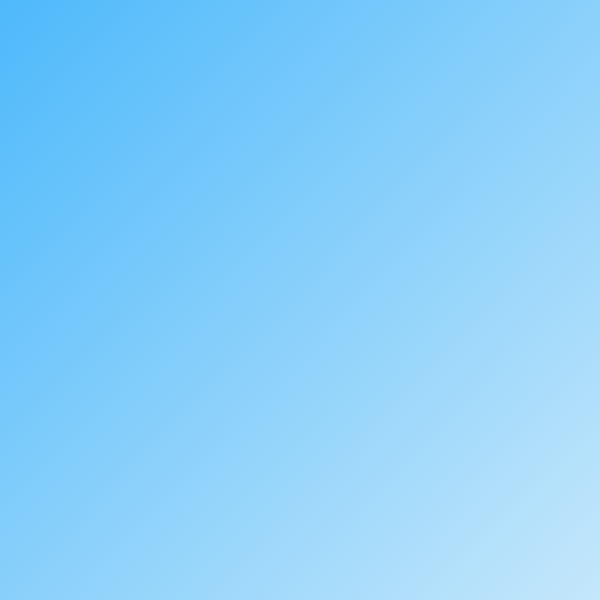 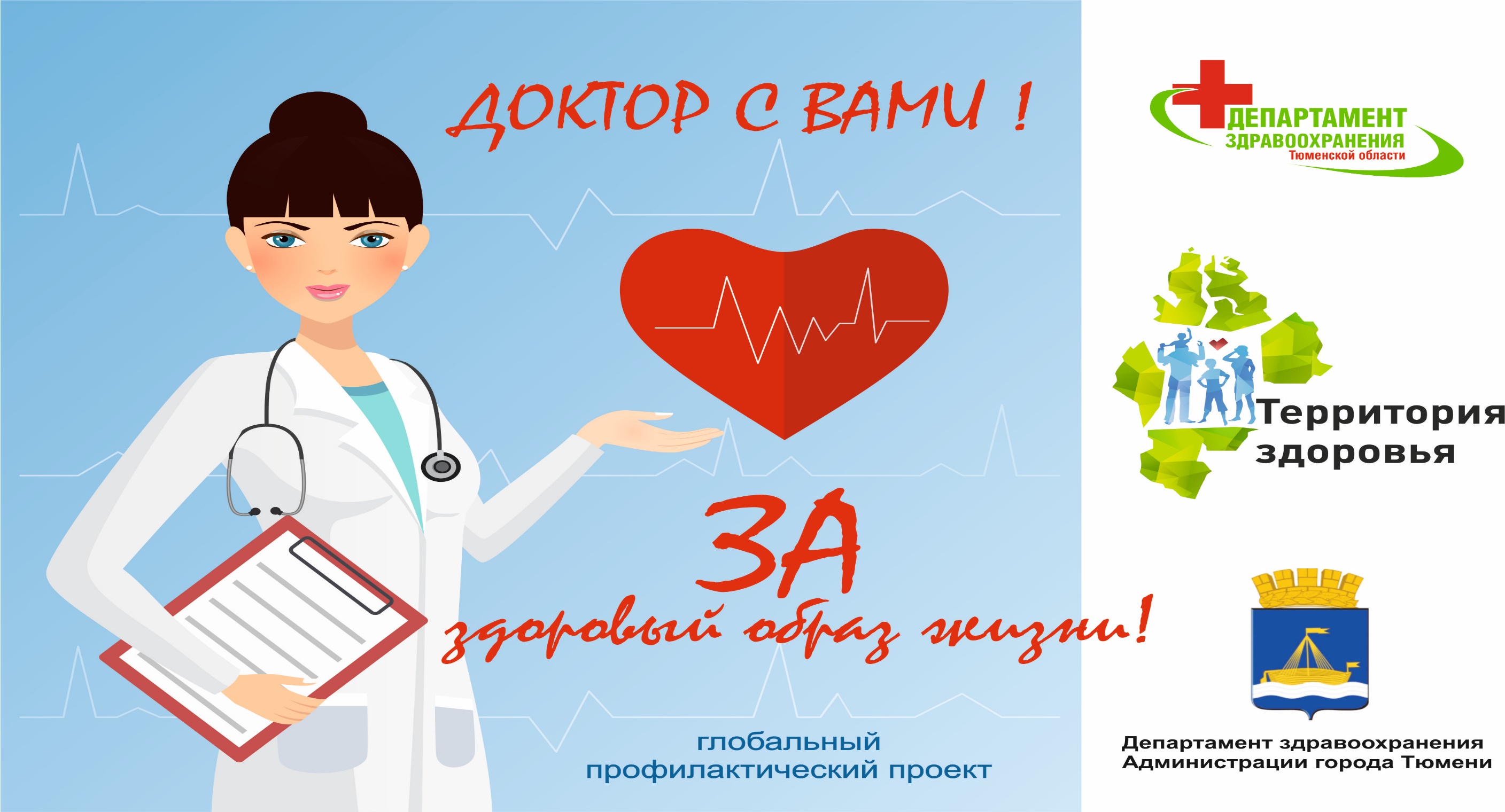 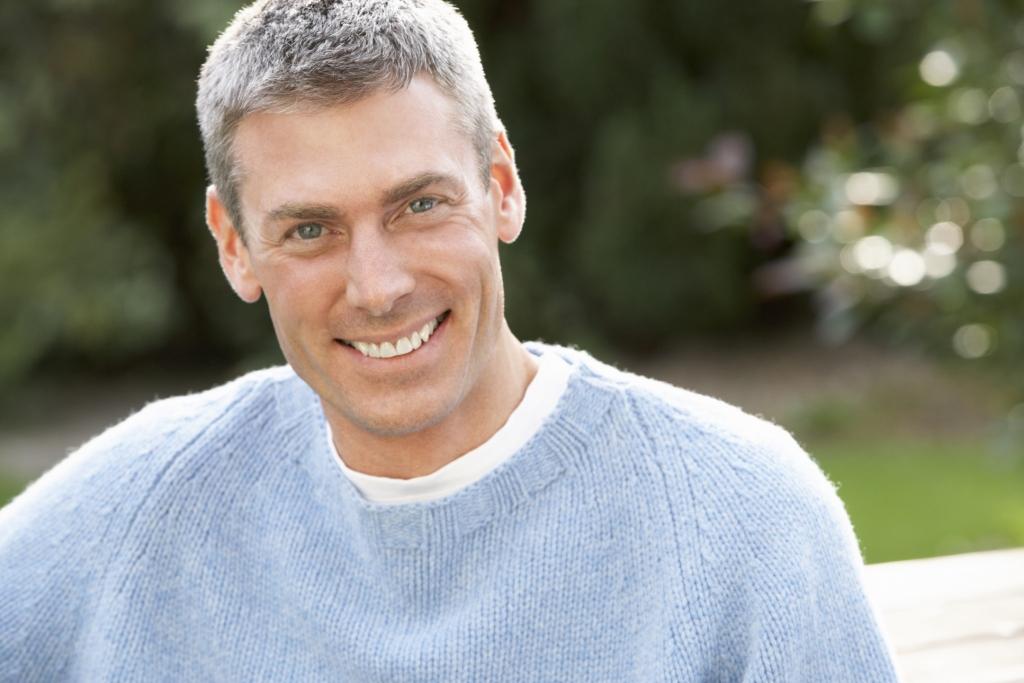 Найди время для себя(только для мужчин)
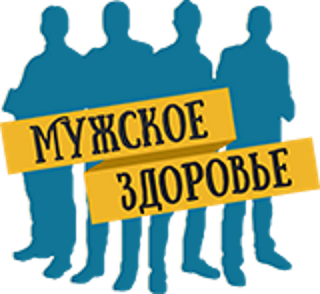 Акция «Найди время для себя»(только для мужчин)
Состоится   23.03.2019 г. 
в ГАУЗ ТО «Городская поликлиника № 5» 
по адресам: ул. Московский тракт, 35а
ул. Червишевский тракт, 68а
С 9.00 до15.00
Подробная информация у администратора
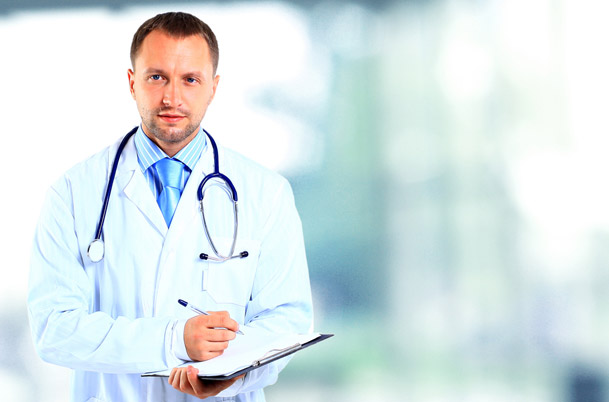 В рамках Акции «Найди время для себя» 23.03.2019г Вам будет предложено пройти (только для мужчин):- анкетирование - осмотр врача-уролога- забор анализа крови на ПСА (мужчины 40 лет и старше)- УЗИ органов малого таза (по назначению врача-уролога)
«Враги» мужчин
Курение – фактор риска развития:
-сердечно-сосудистых заболеваний;
-бронхо-легочных заболеваний;
-нарушения кровообращения органов малого таза;
-эректильной  дисфункции.
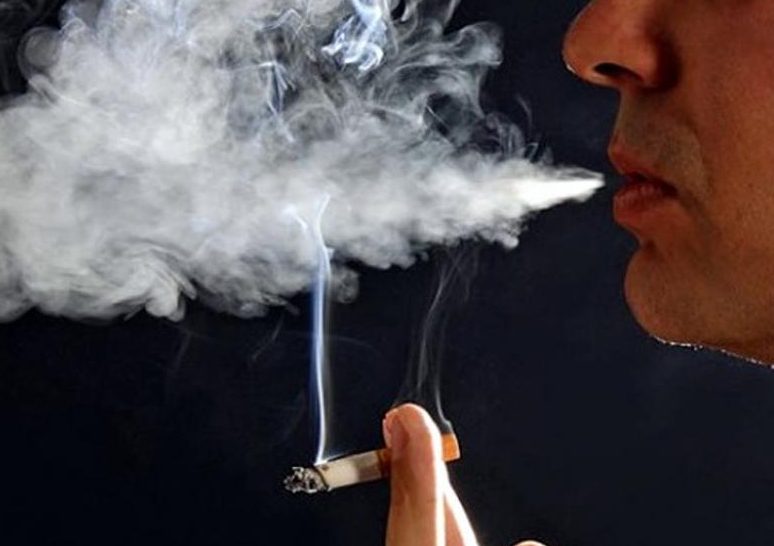 Алкоголь- фактор риска развития заболеваний:-сердечно-сосудистой системы; -органов пищеварения; -нервной системы;-снижения  уровня мужского гормона- тестостерона;-подавления сперматогенеза.
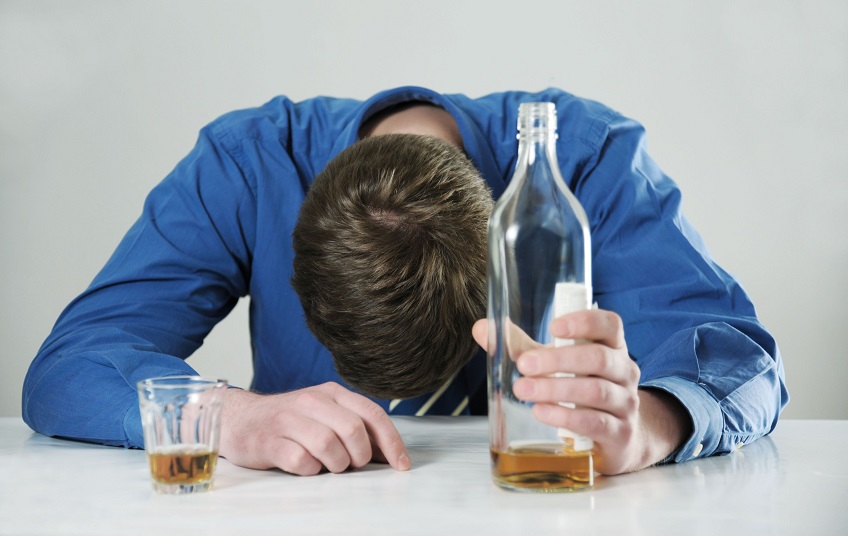 Ожирение- фактор риска развития заболеванийсердечно-сосудистой системы, сахарного диабета,онкологических заболеваний-увеличивает содержание уровня эстрогенов (женских половых гормонов);-ведет к возникновению эректильной дисфункции
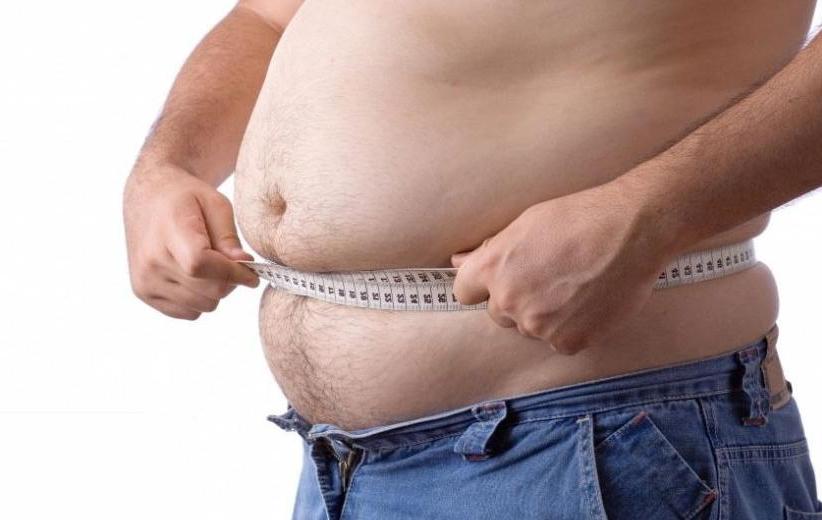 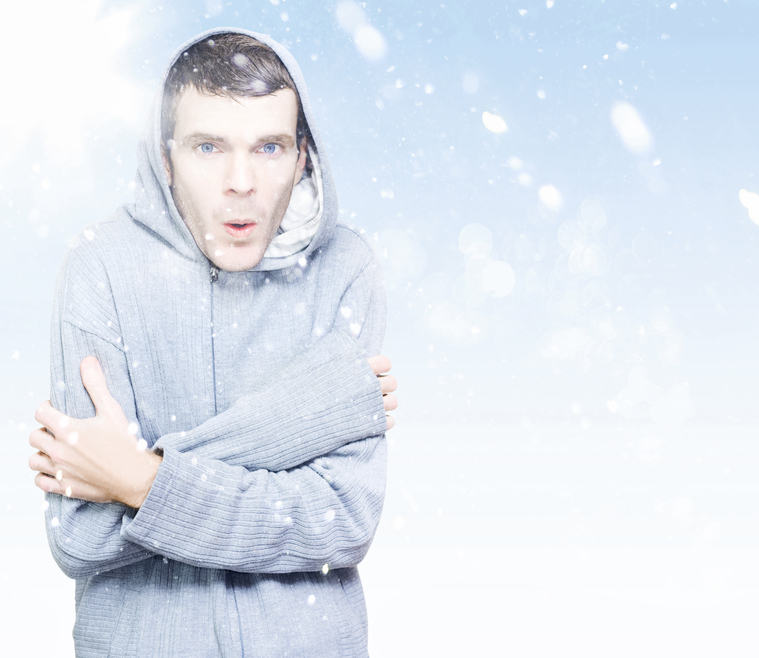 Переохлаждение :-снижение общего и местного иммунитета; -активизация хронических инфекций;-нарушение сперматогенеза;-эректильная дисфункция
Инфекции мочеполовой системы:- возникновение воспалительных заболеваний   мочевыводящих путей;- простатит.
Пассивный образ жизни:- нарушение кровообращения органов малого таза;- нарушение сперматогенеза;- простатит.
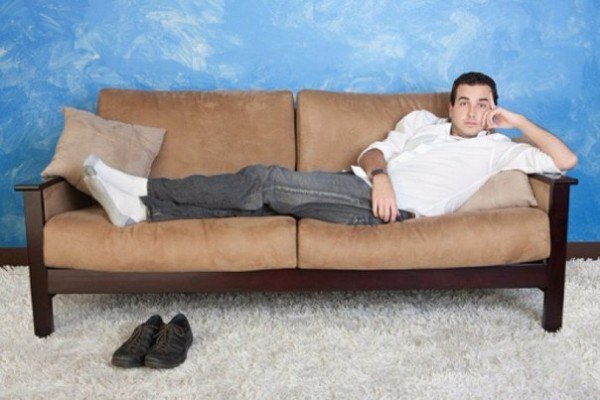 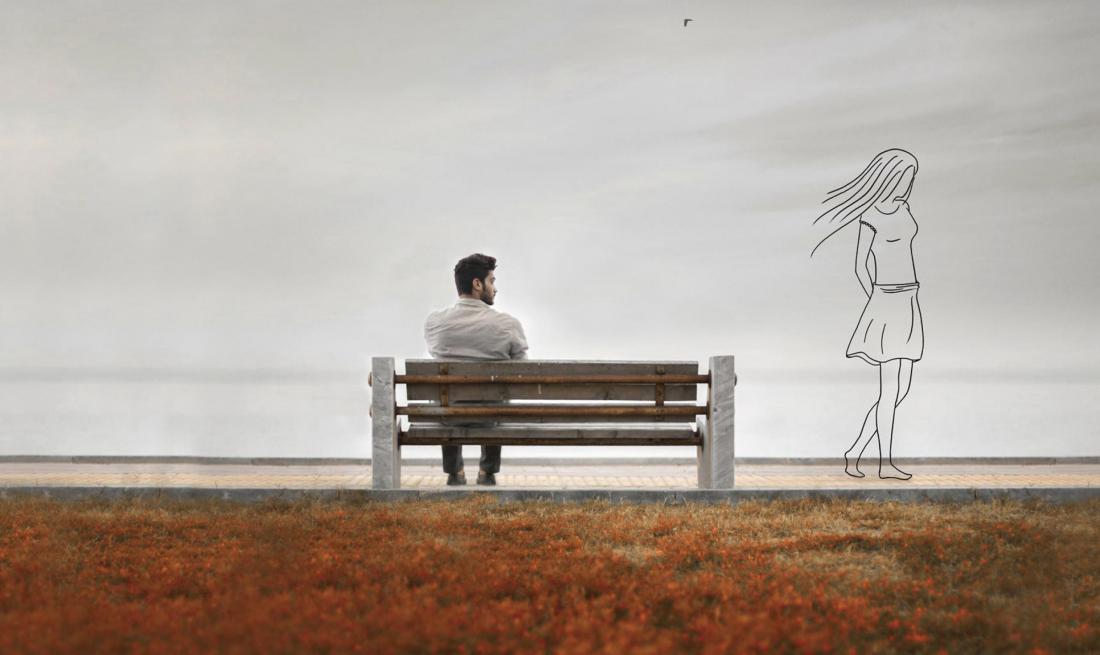 Одиночество:-снижение эмоционального фона;-развитие хронических заболеваний   мочеполовой   системы
Во избежание развития мужских проблем следует регулярно проходить осмотры врачом-урологом.Своевременная профилактика и диагностика заболеваний-залог успешного лечения.
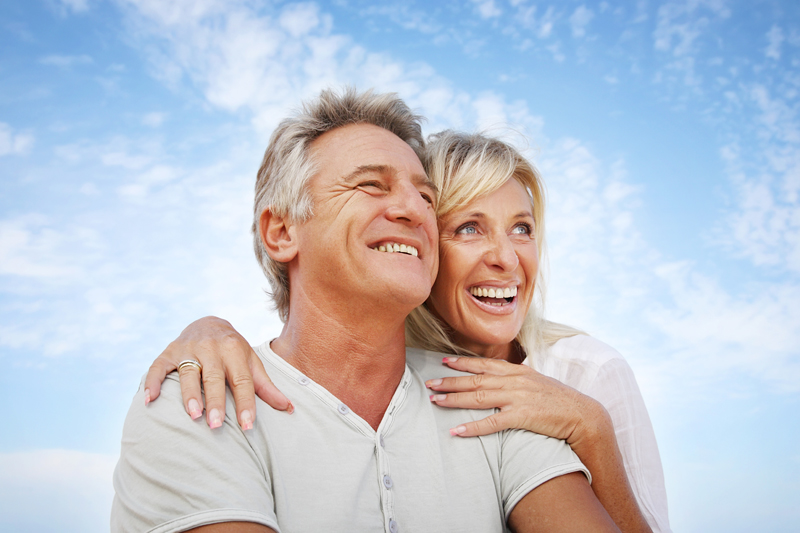